Знакомьтесь,
книжные
новинки!
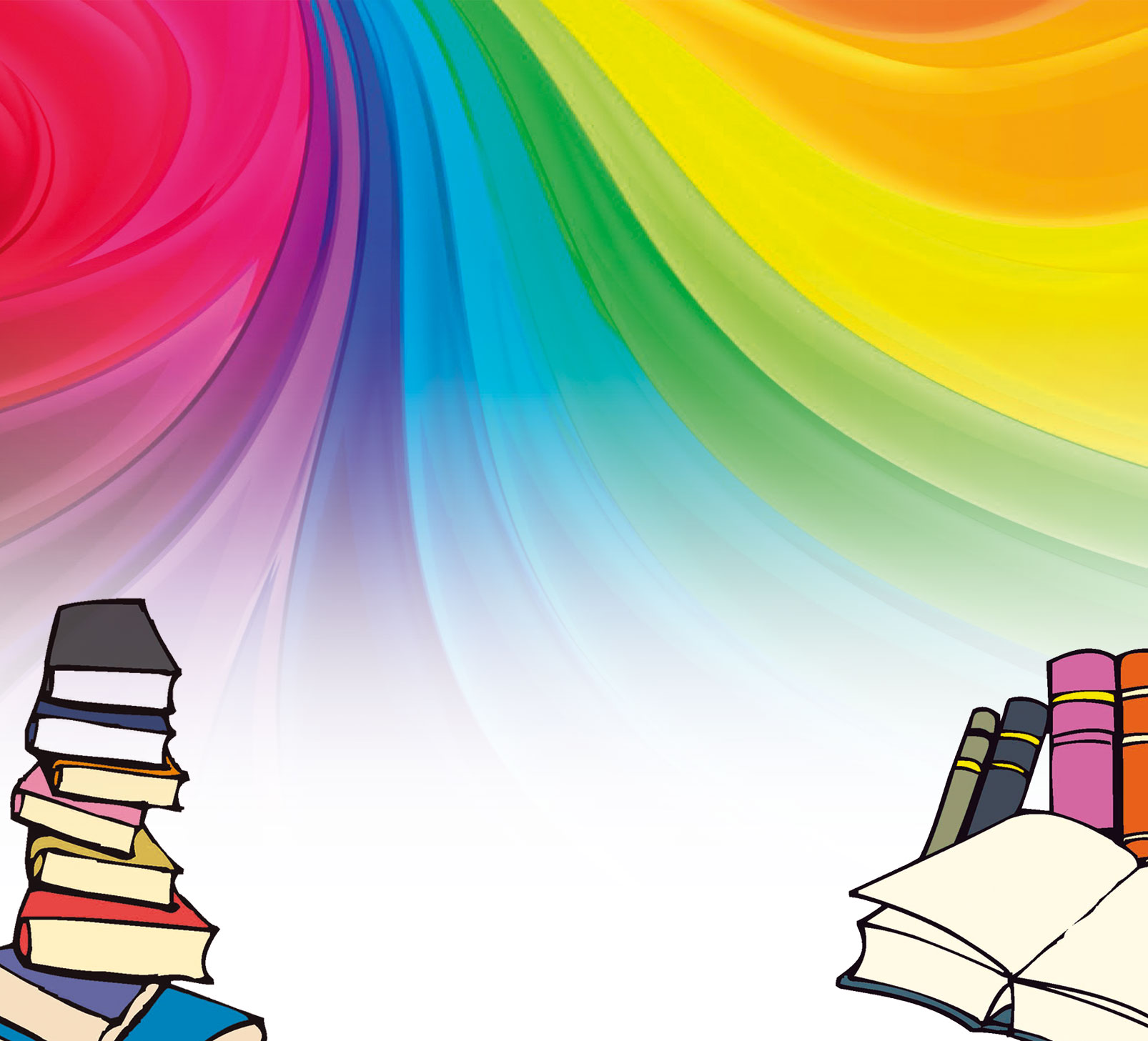 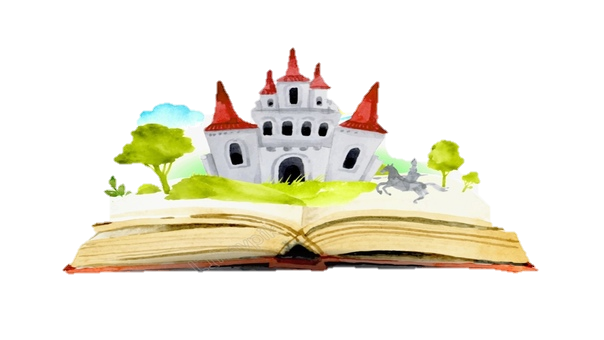 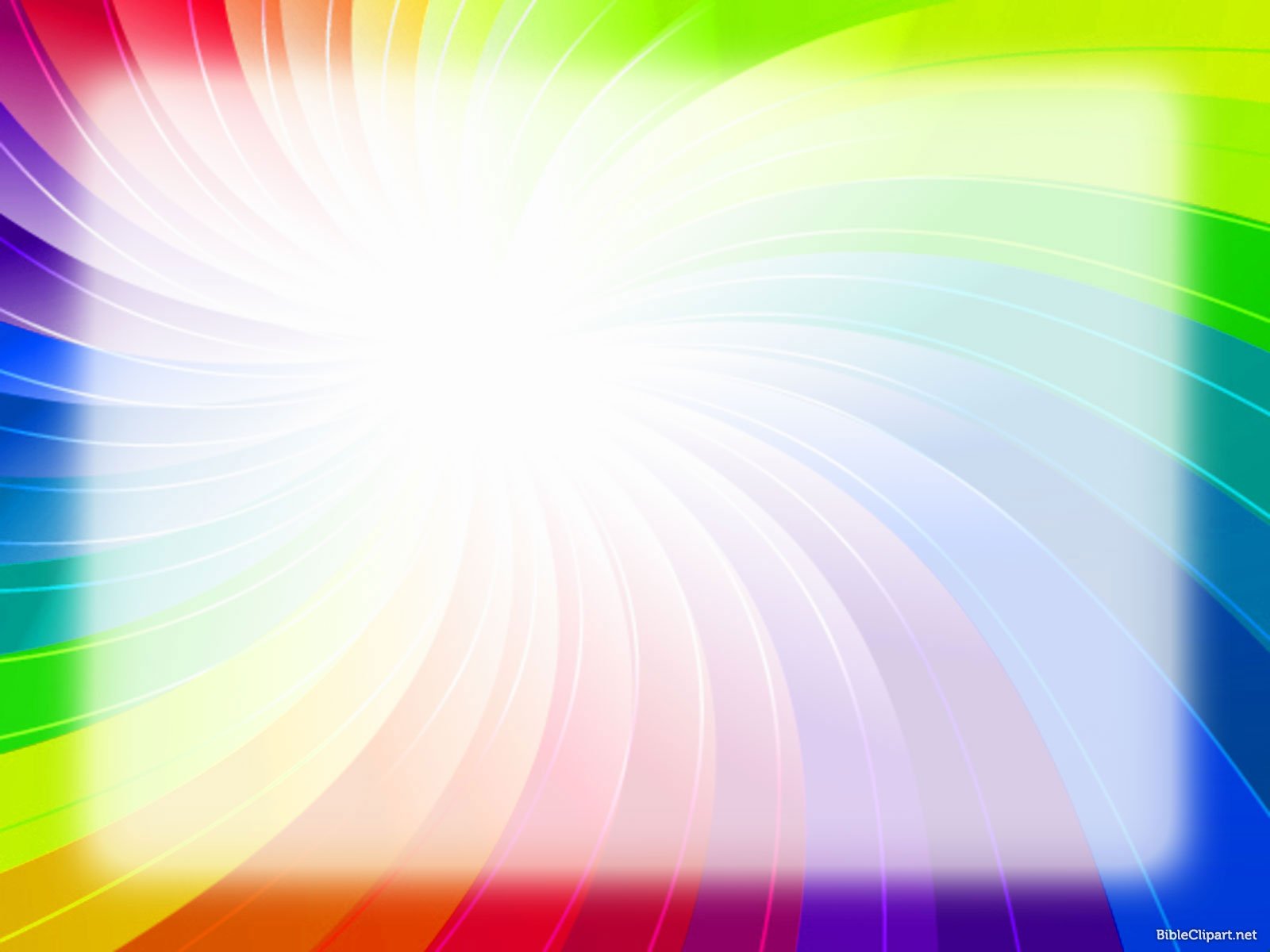 Любите ли вы смеяться, слушать шуточные истории, узнавать о жизни своих сверстников – мальчишек и девчонок? 
Если вы любитель юмора и вообще весёлый в жизни человек, то прочтите серию книг «Школьные истории».
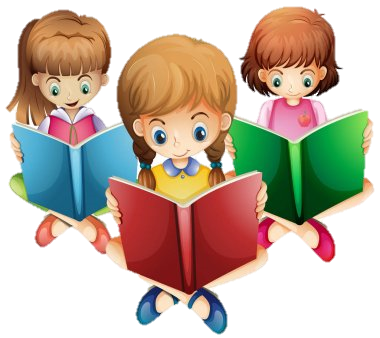 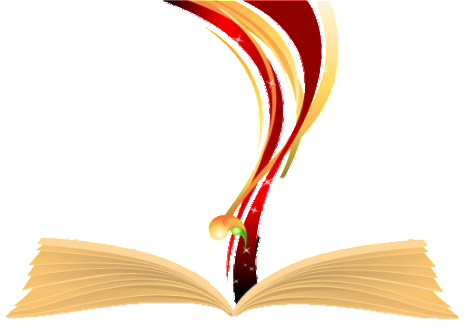 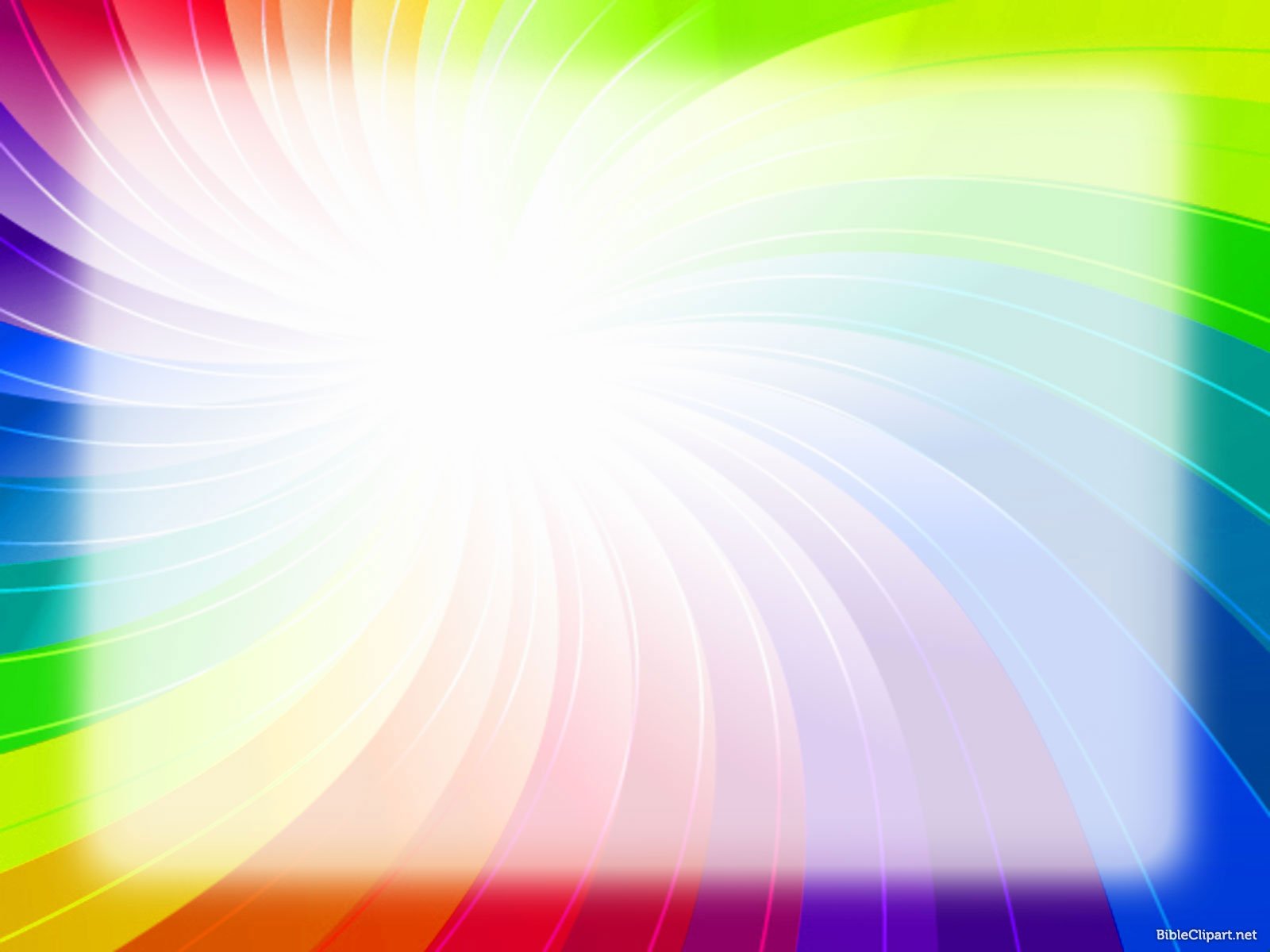 Егор Пенкин, как и многие школьники, не очень любит точные науки, зато очень общительный и из рассказа в рассказ благодаря своим друзьям становится немножечко лучше. Читая рассказы Л. Сергеева о жизни школьников очень легко погрузиться в ностальгию и вспомнить свою первую учительницу, коварные примеры из учебников, казусы и нелепые ситуации, что тогда вгоняли в краску, а теперь вспоминаются с доброй долей иронии.
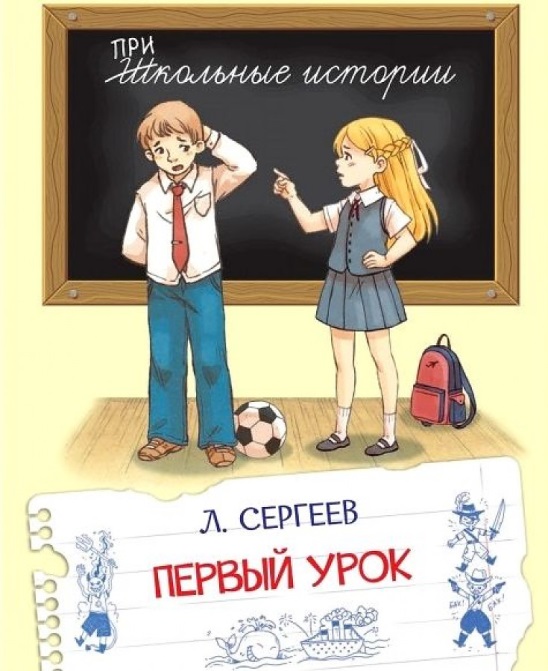 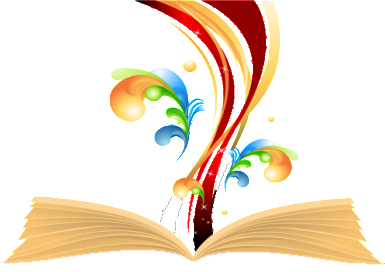 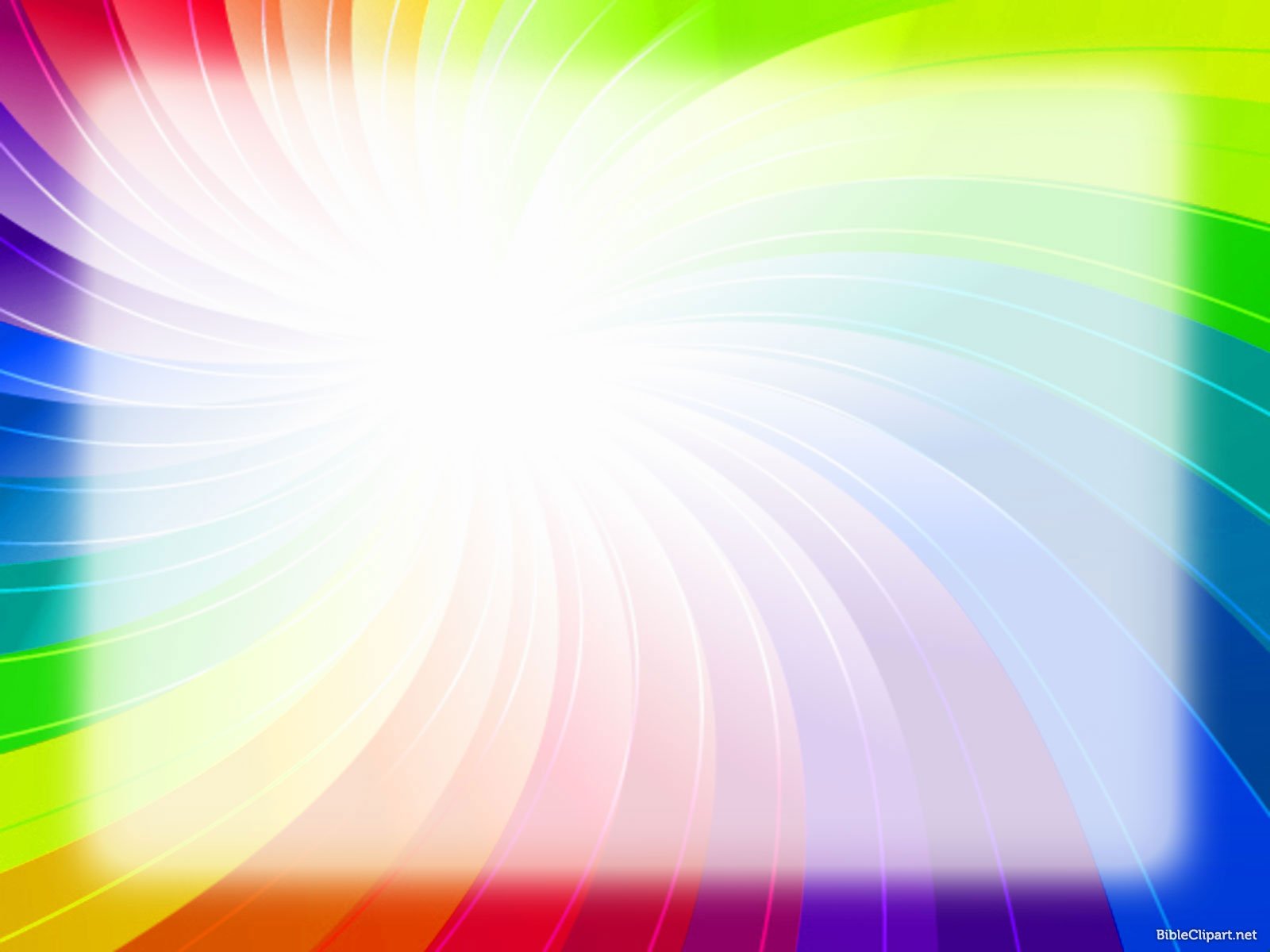 Главные герои книги — два школьника, Вова и Петька. На уроке русского языка ребятам задали написать сочинение о друге. Вова написал о Петьке довольно критические слова, указав, что у его одноклассника большие уши, узкие плечи, и что Петька похож на бледную поганку. А Петька изобразил в сочинении самого себя этаким суперменом, мускулистым красавцем, готовым прийти на помощь в любую минуту.
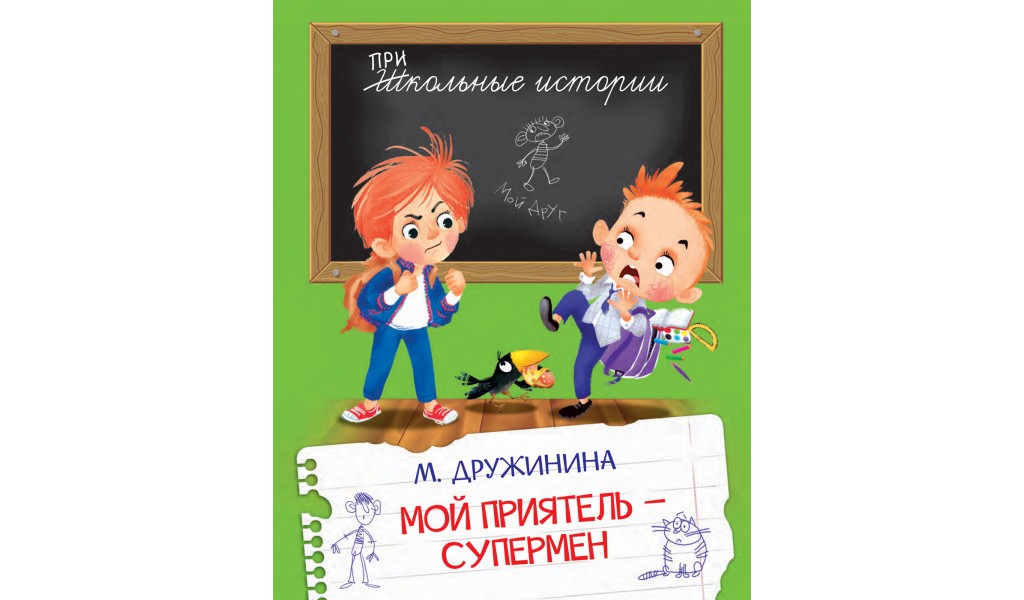 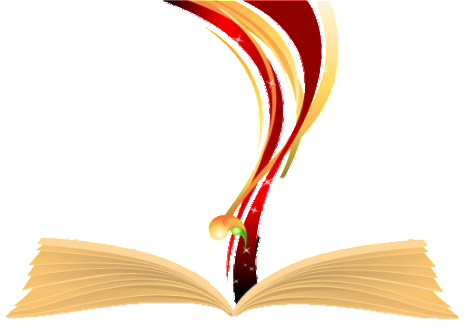 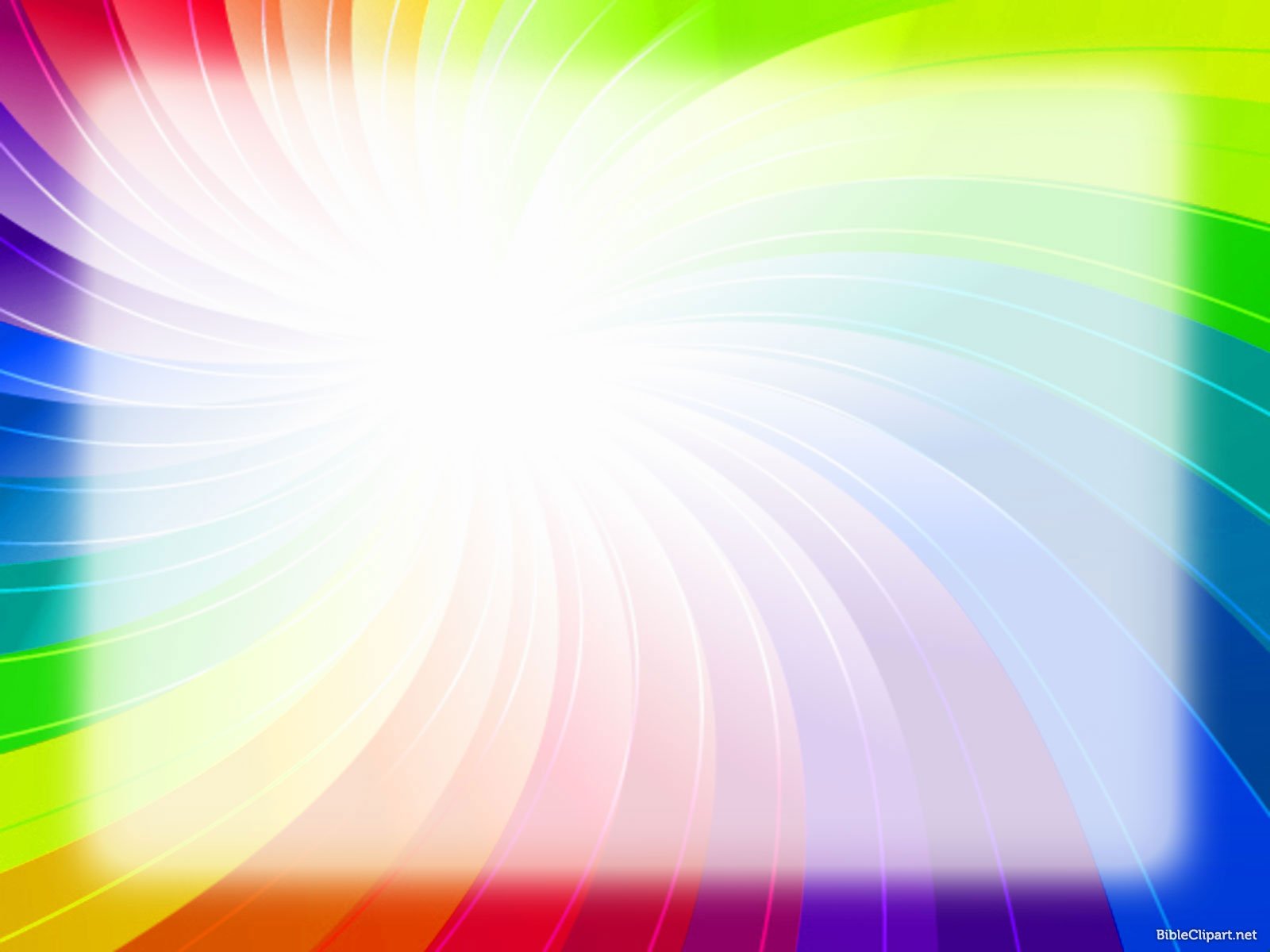 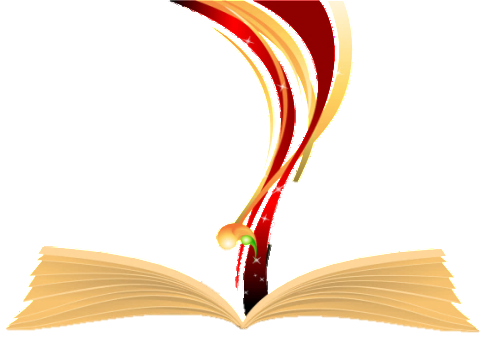 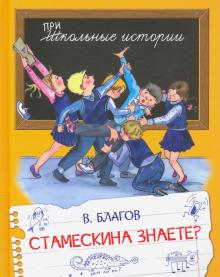 Если вы до сих пор не знаете, кто такой "хворостовоз", где найти метеорит и как вырастить саблезубого тигра, то вам просто необходимо прочитать эту книгу. Стамескин и его одноклассники вам обо всём расскажут.
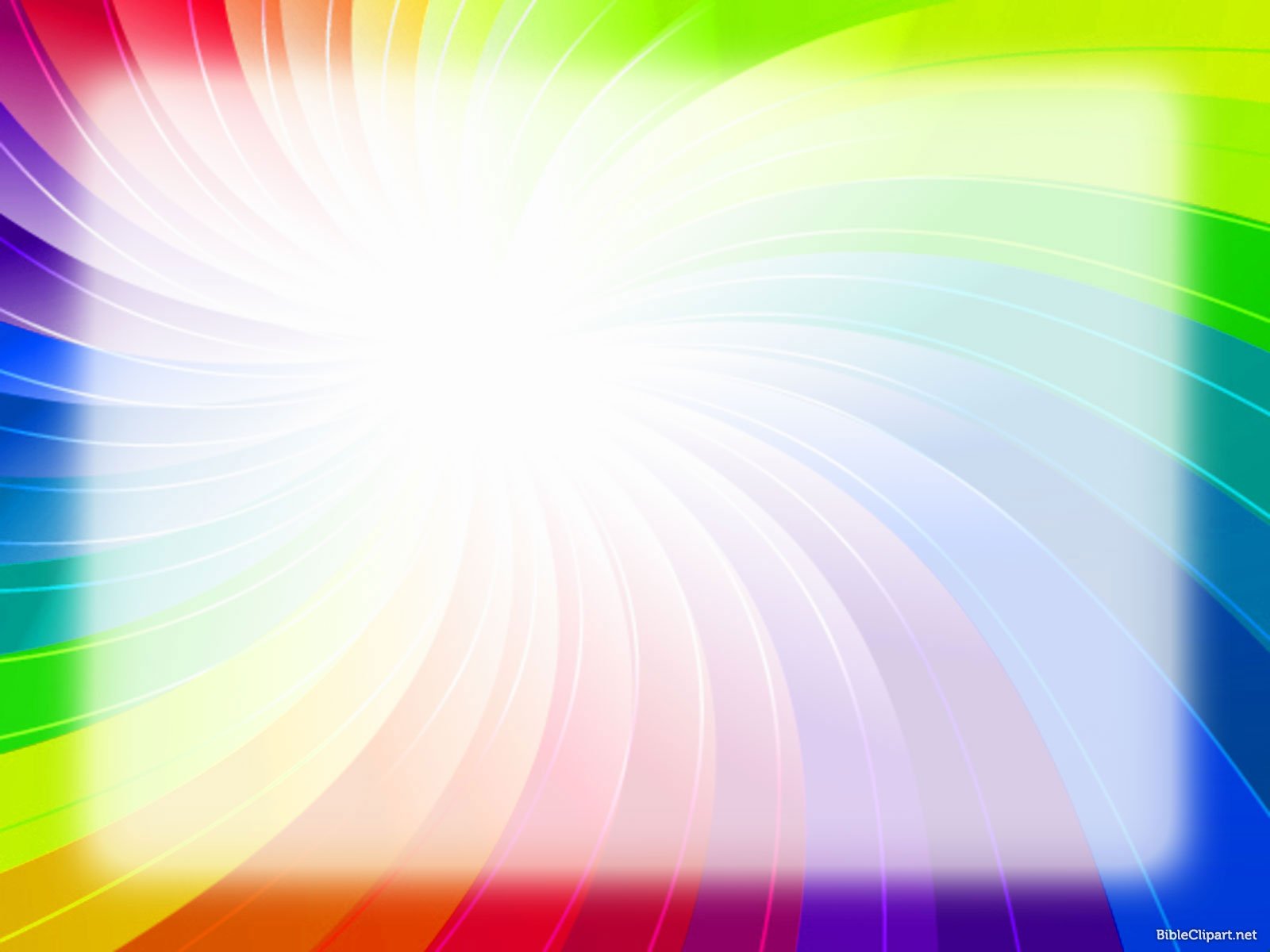 Сергей Георгиев давно уже стал классиком детской литературы. Он легко, живо и с юмором пишет обо всём, что важно и интересно детям, что происходит с ними каждый день.
Автор предлагает вам познакомиться с первоклассником Костей  Бузявкиным и его плюшевым медведем Степаном, с мяукающей отличницей Воропаевой и увлечённым Юркой Хлопотовым , с королевой красоты Светочкой Козловой и рассудительным Луневым… Это добрая и весёлая книжка.
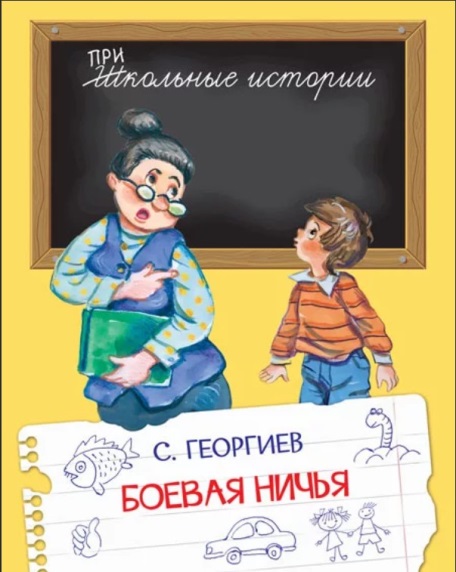 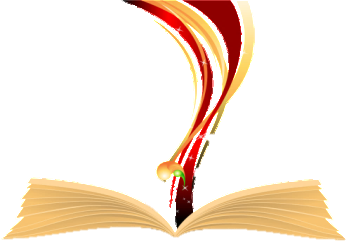 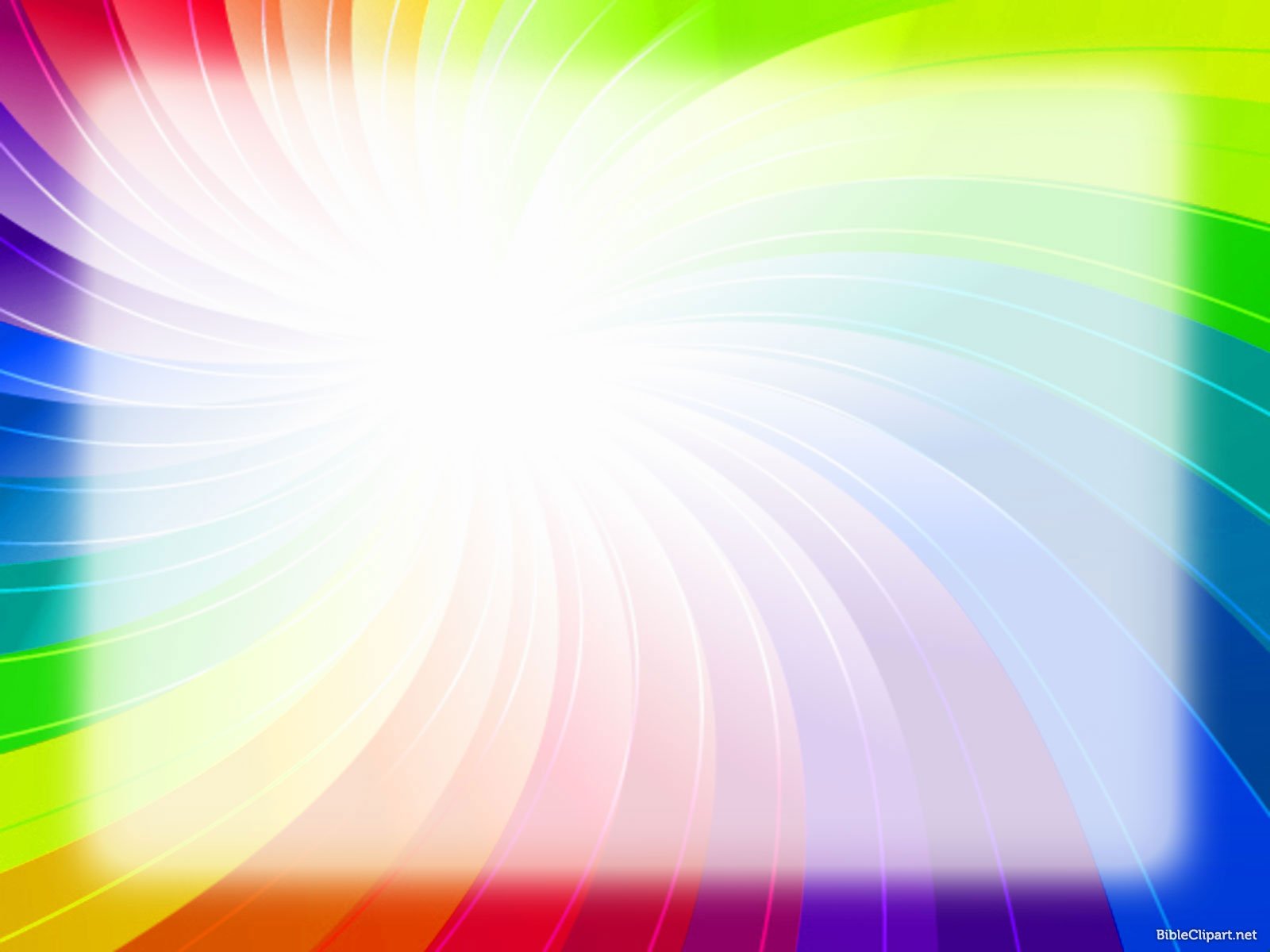 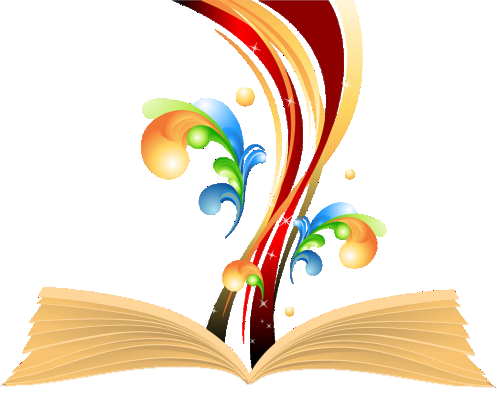 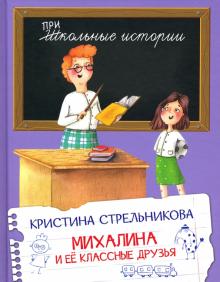 Герои 
Кристины Стрельниковой - Михалина и её одноклассники вечно попадают в нелепые истории. Уж что-что, а скучать с ними точно не придётся!
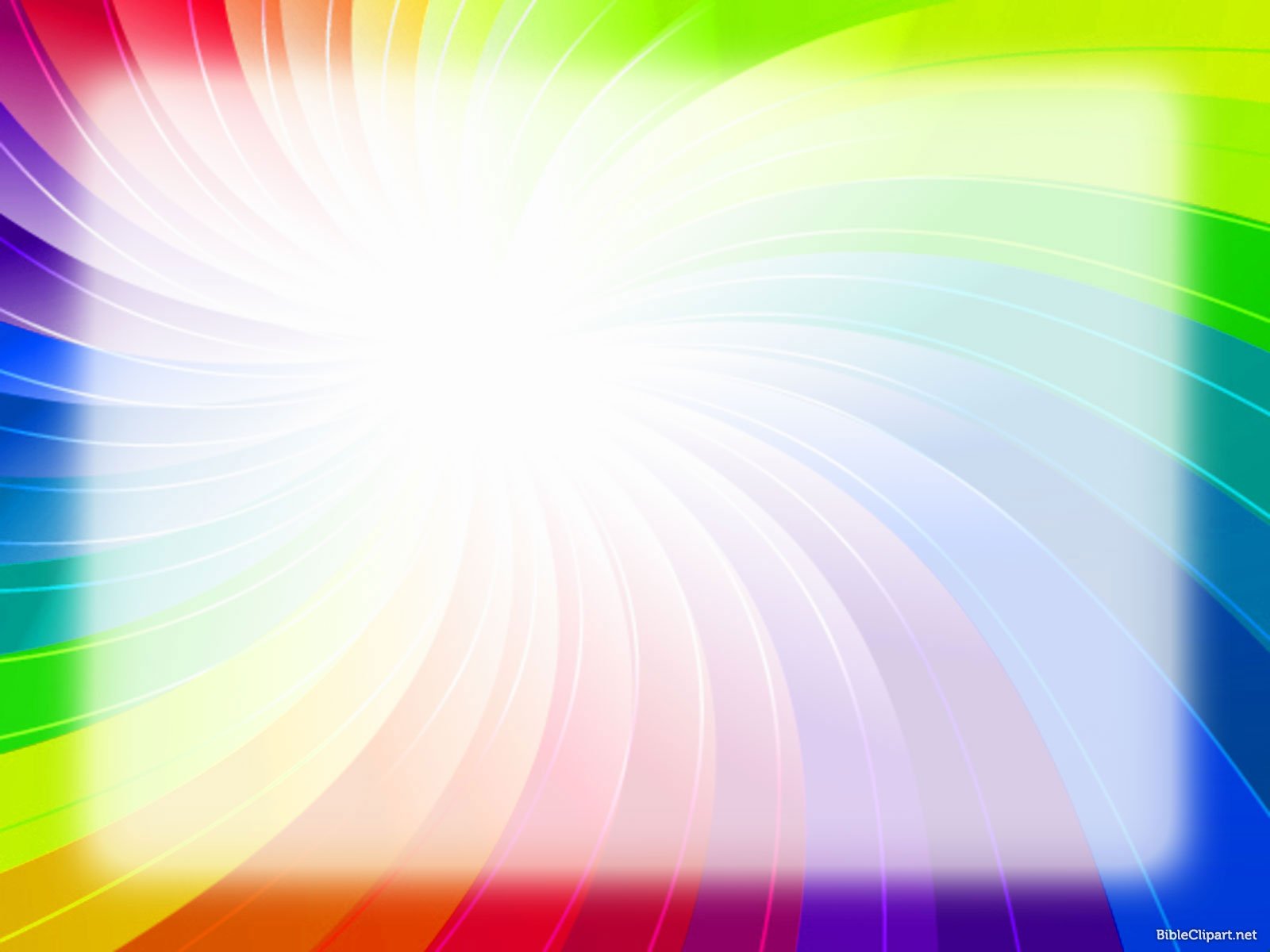 Если вам надоело однообразие школьной жизни, то возьмите  почитать  книгу  Л. Каминского «Забывчивый Брюквин, или Всадник без головы».
В сборнике 18  историй о Вите Брюквине и его одноклассниках из пятого «Ю». Пятый «Ю» необычный, в нём - «выдающиеся дети»!
Например,  Брюквин умудрился списать домашнее сочинение на тему «Как я отдыхал летом» у самого Даниеля Дефо. Антон Петухов так размечтался, что забыл, сколько букв «ц» нужно писать в слове «снится», а Юра Серёжкин не выучил падежи, но не растерялся и предложил поставить ему пятёрку за находчивость.
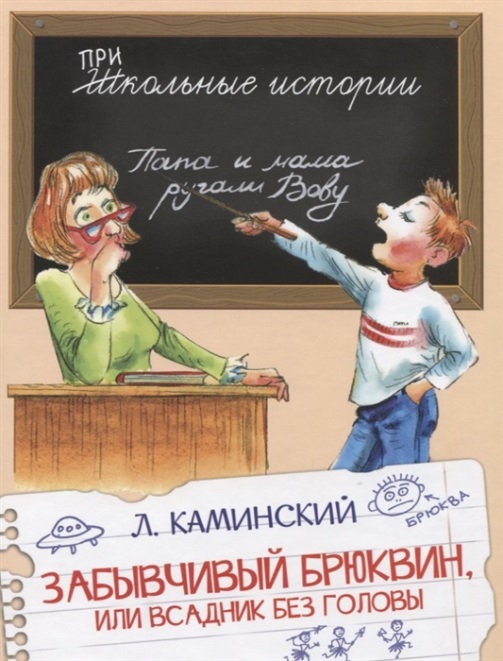 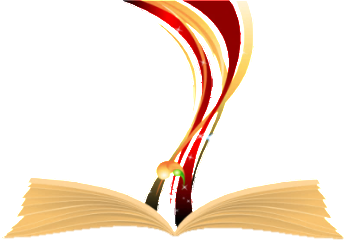 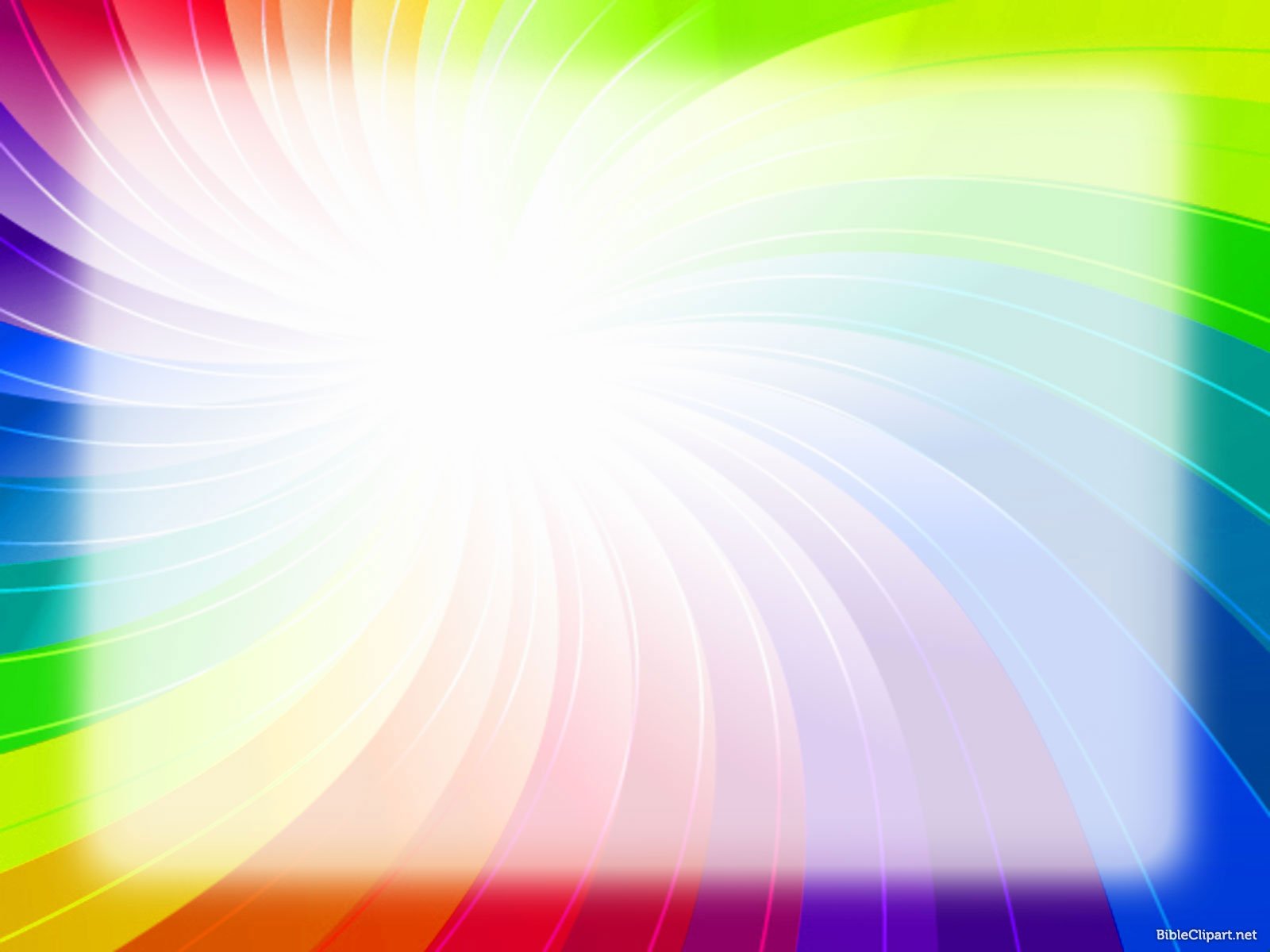 Артур Гройс написал огромное количество сюжетов для киножурнала «Ералаш». А теперь у нас есть возможность прочитать его уморительно смешные рассказы о «всем известном 6 “А”». 
Главный герой Совушкин всегда про себя знал, что он неумеха. Во всяком случае, на фоне своих одноклассников. Его все дразнили занудой и тормозом. И никогда не приглашали в свои игры. А Совушкину так хотелось! Ведь его класс был ого- го какой! Самый известный во всей школе!
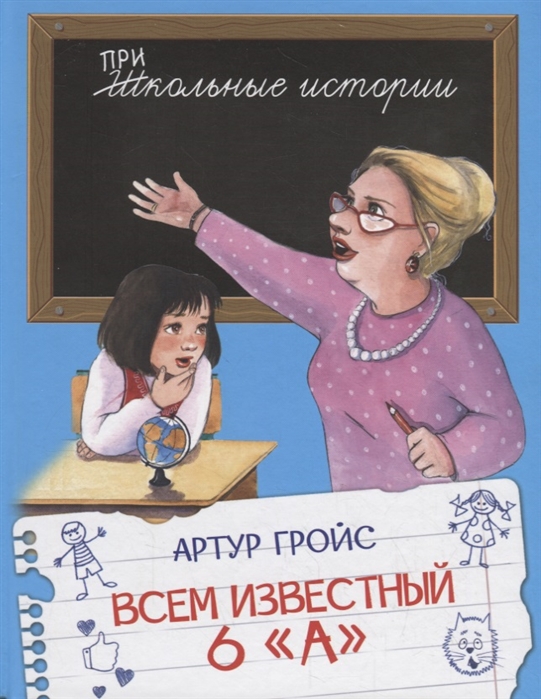 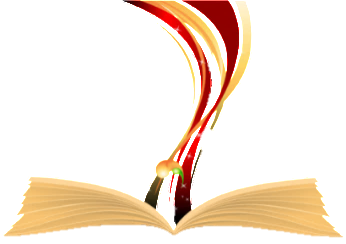 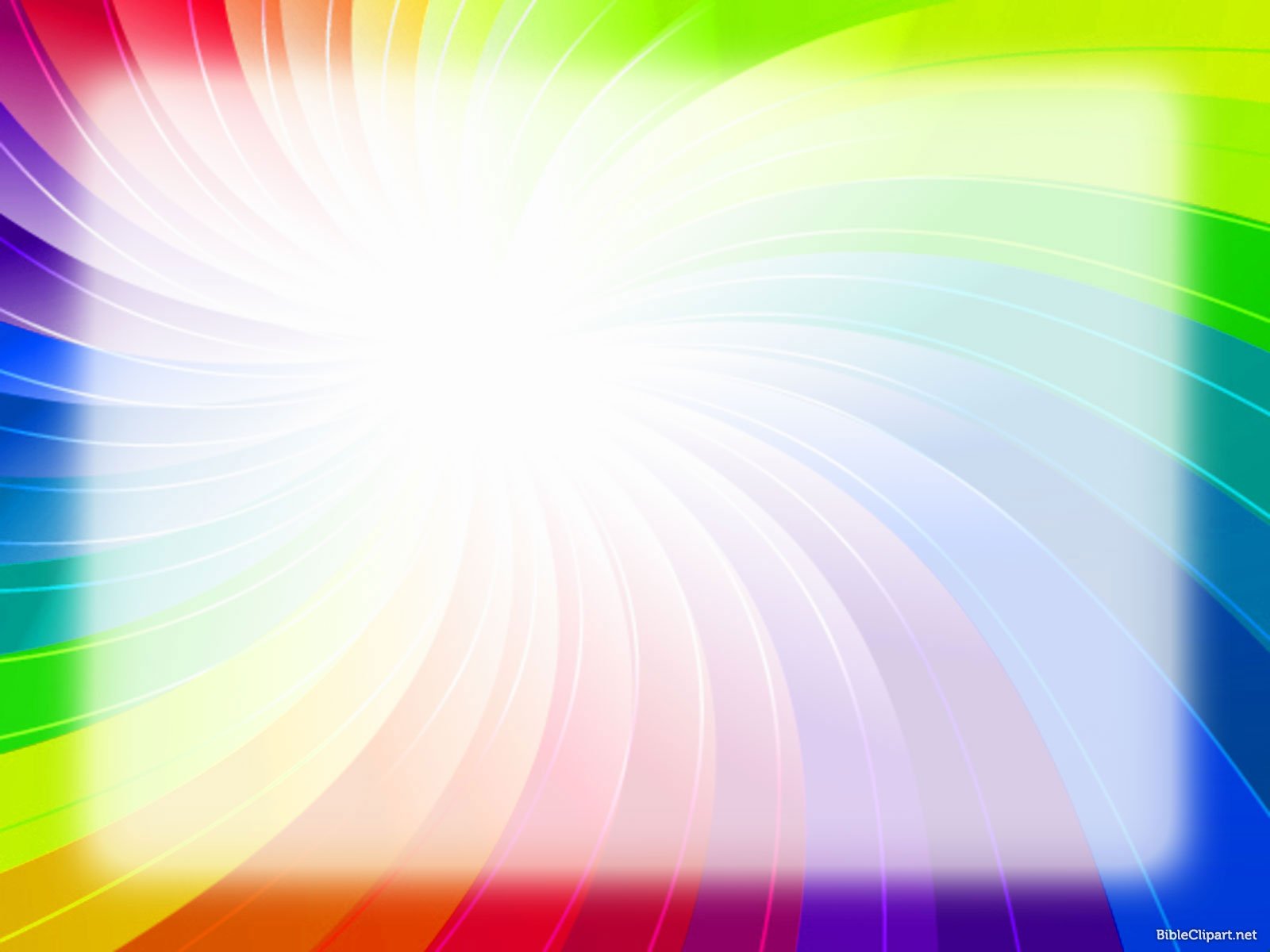 Главные герои книги Ирины Пивоваровой «Селиверстов не парень, а золото» из цикла «Рассказы Люси Синицыной» — девочка Люся и ее одноклассник  Юра Селиверстов. Селиверстова в классе недолюбливали, потому что он был злой. Например, когда Люся, будучи дежурной по чистоте, поставила Юре двойку за грязные уши,  за это он больно наступил ей на ногу.  Но Люсе удалось найти подход к Селиверстову, который, благодаря ее действиям, стал совсем другим человеком.
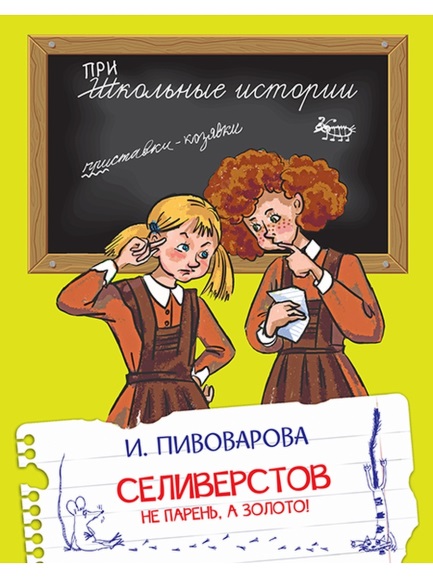 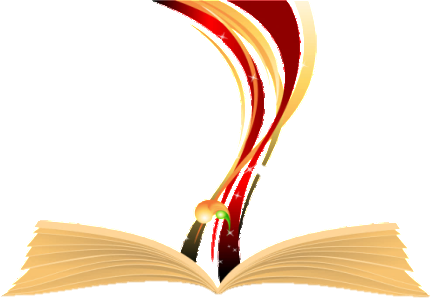 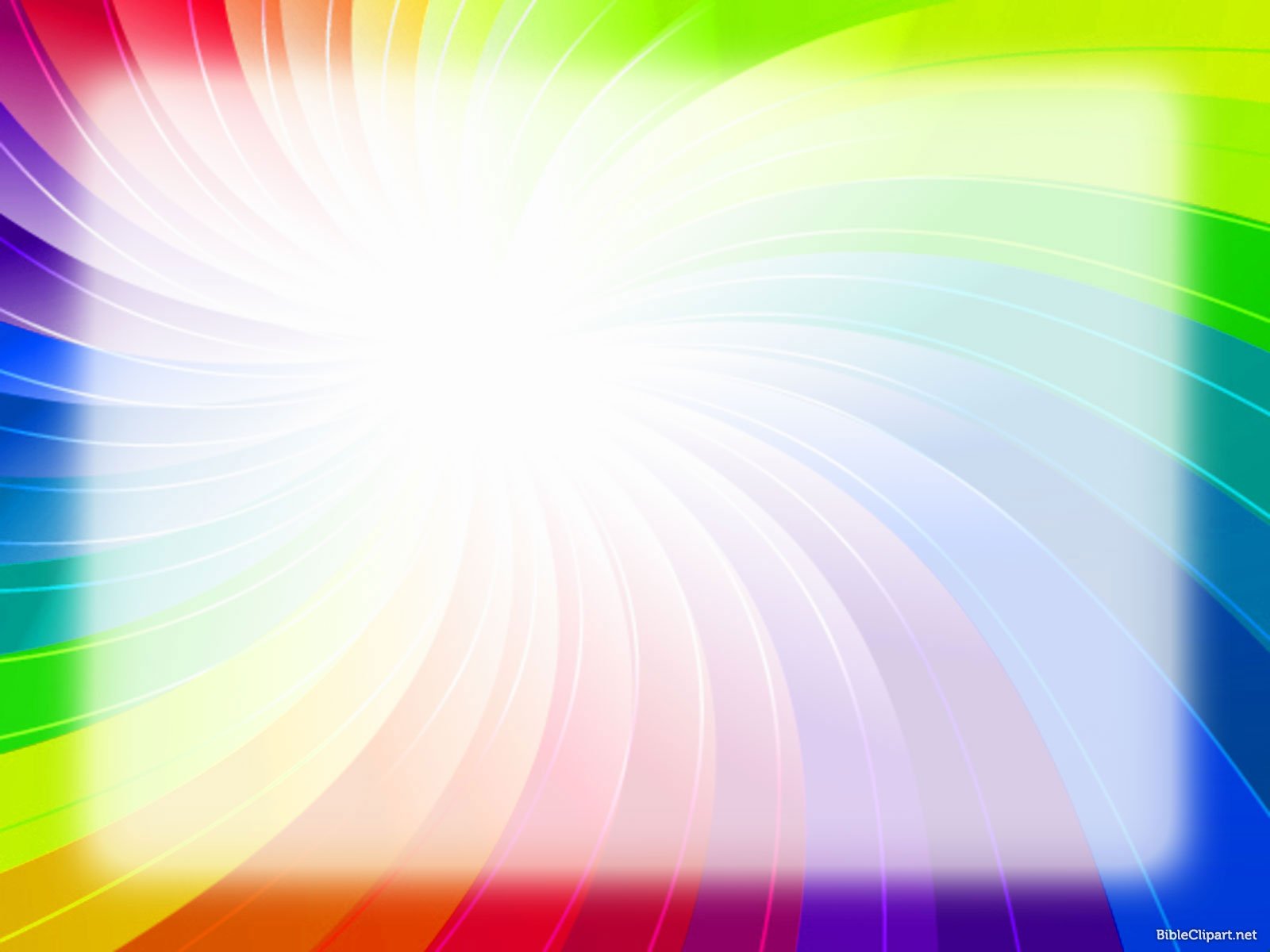 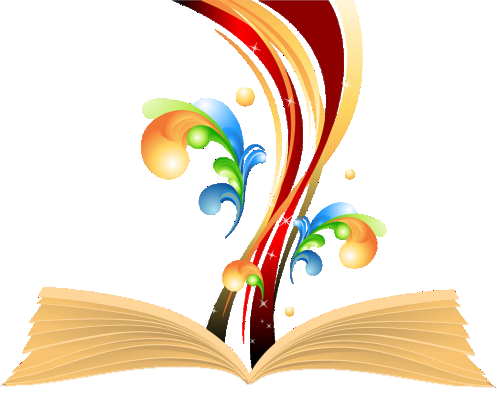 Добрые и веселые истории про школьную жизнь понравятся всем: девчонкам и мальчикам, отличникам и двоечникам, тихоням и хулиганам.
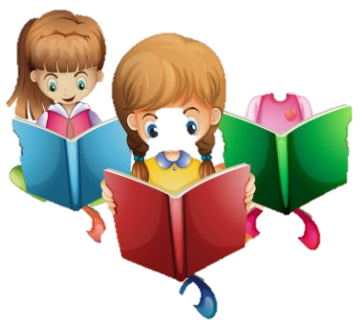